Uttarakhand Public Works Dept. 


Important Provisions of 
Indian Contract Act 1872

 Two Days Work shop on 
  Contract Management  
5-6 January 2024  Dehradun
Dr. Sridhar Mothe
A Contract  is  “ an  Agreement  enforceable by law ” .
An agreement is nothing but a set of reciprocal  promises .
All  agreements  are not contracts . But all contracts are agreements.

No legal condition that an agreement to be in writing except that Arbitration
Agreement .

Some  Essential Conditions for valid contracts :
 Minimum Two parties 
 Consensus Ad idem ( Identity of minds on the subject )
 Consideration  ( Some Monetary value past , present or future )
 Free Consent  ( No Coercion , Threat or Undue influence )
Distinction  between a Void Contract , Voidable Contract 
Breach of Contract
Cond…
Three Types of  Contracts  :

    Before  Studying Indian Contract Act Provisions it is important to Note three  Types of Contracts :
   Works Contract  ( Supply of materials , Labour and build a product )
Sale of Goods Type  ( Movable assets :  Passing of Title , Possession of Goods , Taxation , Transit , Insurance)
Service Contracts 
  Contractual Obligations , Operations , Transactions are different 
  However General Contract Act Provisions are Same for all.
Indian Contract Act 1872
All types of Contracts are governed by Indian Contract Act 1872.
 This Act has 1 to 238 Sections which cover many aspects relation to various types of contracts
Sections 1 to 75 in Chapters I to VI are relevant for construction contracts
Section-2 on Interpretations/ Definitions
2(a) -When a person signifies his willingness to do or not to abstain from
          doing anything , he is said to make a proposal
  2 (b) - When a person to whom proposal is made signifies his assent, 
               proposal is accepted.  Proposal becomes a promise on acceptance.
  2 (e) -   Every Set of Promises forming consideration for each other is
                an agreement
  2 ( g) – An agreement not enforceable by law is void 
  2 ( h) – An agreement enforceable by law is a contract 
  2 (i)  - An agreement which is enforceable by law at the option of one of
             the parties   is a voidable contract
Important Provisions of Act :

                Bidder / Offeror                               Owner / Offeree 
		         Proposer 			   	           Acceptor 
 Section-3, 4, 5 and 6 deal with Communication , Acceptance and Revocation of  Proposals & Acceptance. 
 Section-4  deals with communication of acceptance. For communication of acceptance the consideration is twofold: 
i) Communication is complete when it is placed in course of transmission by acceptor like post, fax etc. – against the proposer
ii) Communication is complete against the acceptor when the acceptance is received by proposer that is when it comes to the knowledge of proposer.
Section -7 is on Acceptance – to be absolute and unqualified.
Important Provisions of Contract Act
 Acceptances by Performance- Sec-8
   - Performance of a condition of a proposal or acceptance of consideration 
 Promises – express or implied – Sec-9 ( Implied contracts)
  - Offer , Acceptance are deemed by conduct of parties
	      Chapter –II  Voidable Contracts and Void Agreements
 What agreements are Contracts – Section 10
 Only such Agreements are Contracts if made with free consent of parties , for a lawful object& consideration and as per Law
Important Provisions of Contract Act
 Competent to contract – Sec- 11 : Major in age , Sound mind and not disqualified by any law from contracting 
 Section -12  What is Sound mind 
 Section -13 “ Consent “ Defined ( Understanding same thing on the same sense on the  Subject )  Conses Ad idem ( Identity of minds) 
Section -14 “ Free  Consent “ defined ( not by -- Coercion, Undue Influence , Fraud    Misrepresentation as defined in below Sections ) 
  Coercion , Threat – Sec-15
  Undue influence – Sec-16
 Fraud – Sec -17
 Misrepresentation – Section 18
Important Provisions of Contract Act
 Section-19  : Voidability of Agreements without Free Consent 
 Section -19 A : Voidability on Consent by Undue Influence 
 Section – 20  Agreement Void where both parties are under mistake as to matter of fact 
Section -21  Effect of Mistake of Law ( not voidable)
  Section -22 Unilateral Mistake of party on fact (not voidable)
  Section -23 What Considerations and Objects Lawful 
 Section- 24 Agreements void if considerations and objects unlawful in part 
 Section -25 Agreement without Consideration is Void 
 Section 26, 27 and 28 : Agreements in restraint of marriage, trade  and Legal Proceedings  Void
Important Provisions of Contract Act
 Section -29 : Agreements Void for Uncertainty 
Section -30 : Wagering Agreements Void 
                     Chapter -III : Contingent Contracts 
 Sec-31  : Defined  as  Contracts to do or not to do something      on  Occurrence of an Event 
 Sec-32 : Enforcement of  contracts only on occurrence of event
 Sec-33 : Can be enforced if event  becomes impossible
    Sec- 34, 35 and 36  : When event of contingent contract is deemed impossible then void 
  - If the event is tagged with in fixed time then agreement becomes void on expiry of time in case not happening of event in that time
Important Provisions of Contract Act
                     Chapter- IV – Performance of Contracts 
   Sec-37 : Obligation of parties – Parties have to perform their promises unless exempted by any law  - 
    - Also Promises bind their representatives in case of death of promisor  
Sec- 38 : Effect of refusal to accept offer of performance 
Sec-39 : Effect of refusal of party to perform promise wholly 
- In case of refusal of promisor to perform in entirety the promisee may put an end to contract unless he signifies continuance by words or conduct
Sec-40 : Person by whom promise is to be performed ( Personal perform)
Sec-41 : Effect of accepting performance from third person 
Sec- 42 to 45 : Devolution of Joint liabilities , Joint Rights
Important Provisions of Contract Act
  Sec-46 : No time specified for performance then reasonable time
  Sec-47 : Time and Place of performance 
  Sec-48 : Application for performance on certain day to be at proper time and place 
  Sec-49 : Place for performance of promise where no application to be made and no place fixed for performance 
  Sec- 50 : Performance in manner or at time prescribed or sanctioned 
                    Reciprocal promises and performance : 
 Sec-51 : Promisor not bound to perform unless reciprocal promisee ready
Sec-52 : Order of Performance of Reciprocal Promises
Important Provisions of Contract Act
 Reciprocal promises and performance : 
Sec-53 : Liability of party preventing event on which contract is to take effect
Sec- 54 : Effect of default of promise of performance consisting reciprocal performance 
Sec- 55 - deals with Time  of performance : Effect of failure to perform at fixed time in a contract where time is essential 
      	Effect of such failure when time is not essential 
		Effect of acceptance of performance at time other than that agreed upon    
 Sec-56 : Agreement to do impossible act ( Void ) 
		 - Frustration of Object 
  Sec- 57 & 58   : Reciprocal & Alternative promises one branch only legal
		 - Only Legal part enforceable other part void
Sec-59 to Sec- 61  : Appropriation of Payments 
Application of payments on debt discharge 
            Contracts ( Original ) which need not be performed
Sec-62 – Effect of Novation, recession and alteration 
Sec-63 : Promisee may dispense with or remit performance of promise
Sec -64 : Consequences of recession of voidable contract
Sec-65 : Obligation of person received advantage under void agreement
Sec-66 : Mode of communicating or revoking recession of voidable contract 
Sec-67 : Effect of neglect of promisee to afford promisor reasonable facilities for performance ( Promisor is execused of performance)
Important Provisions of Contract Act 
Section -68 to 72 of  Chapter V  :
 Certain relations resembling those created by contract
        Chapter –VI : Consequences of Breach of Contract 
Sec-73 : Compensation for loss or damage caused by breach of contract
 Sec-74 : Compensation for breach of contract where penalty stipulated 
 Sec - 75 :  Party rightfully rescinding contract , entitled for compensation
Other  Provisions of Contract Act
     
   Section -76 to 123 of Contract act is replaced by Sale of Goods Act  1930
 Indemnity and Guarantee ( Sec 124 to 147) 
          Contracts of Guarantee , Principle   Debtor, Creditor to whom Guarantee
          given ,  Surety 
 Bailment ( Sec 148 to 171) 
 Pledge   ( Sec 172 to 181) 
 Agency ( Sec 182 to 238 ) 
     Agency , Principal relations
   Of Partnership ( Sec 239 to 266)
       Replaced by Indian Partnership Act , 1932.
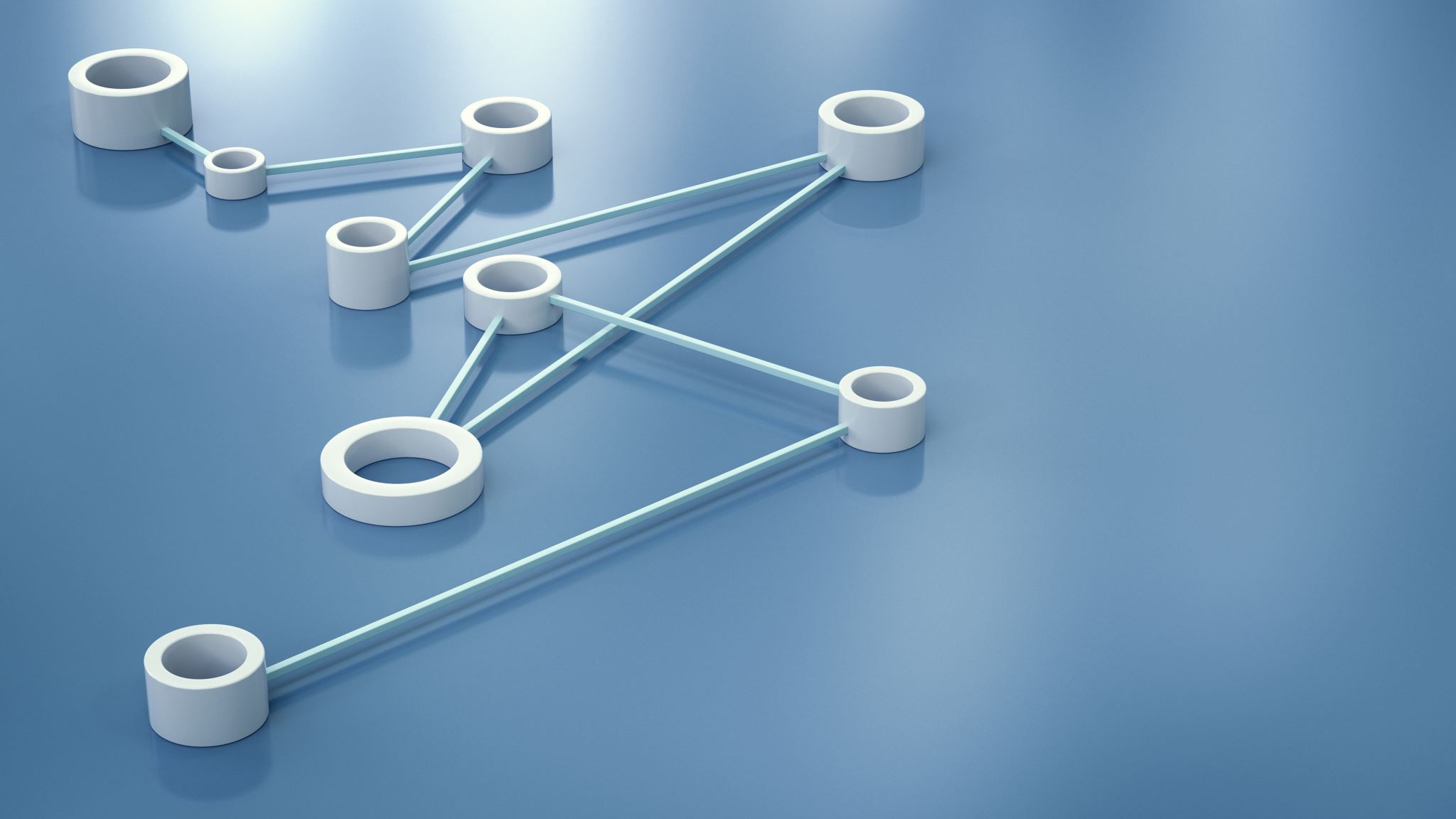 srimothe@gmail.com



THANK YOU!